X-ray and gamma-ray observations of Rotation Powered Pulsars
Oleg Kargaltsev
(George Washington University)
George Pavlov (Penn State)
Martin Durant  (Univ. of Toronto)
Bettina Posselt  (Penn State)
Blagoy Rangelov (George Washington University)
NEWCOMPSTAR 2015
Isolated neutron stars  -  no accretion
Diverse population:
Rotation powered pulsars (RPPs)
Rotating radio transients (RRATs)
Central Compact Objects  (CCOs) in SNRs 
Thermally emitting NSs (TEINSs = XDINSs = XINSs = RQINs) 
Anomalous X-ray pulsars (AXPs) -  Sandro Mereghetti’s talk
Soft gamma repeaters (SGRs)  -  Sandro Mereghetti’s talk
What (fundamental?) property makes them different?
How these phemenologically different NSs can be related?
P-Pdot diagram for pulsars
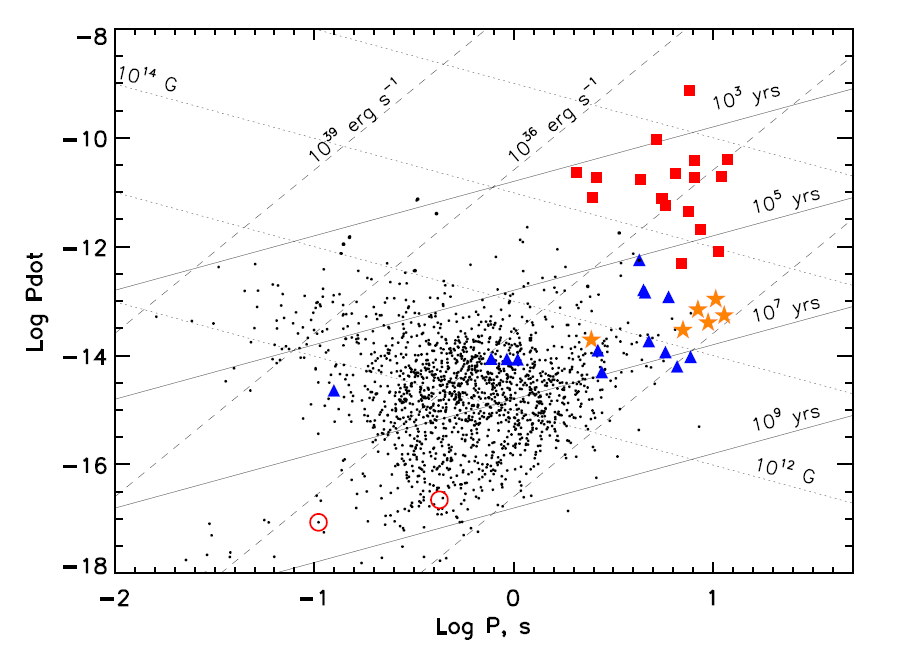 magnetars
high-B TENSs
RRATs
RPPs
low-B TENSs
[Speaker Notes: 8]
Rotation-Powered Pulsars (RPPs):
Neutron stars (NSs) whose radiation is powered by
loss of NS rotation energy (via creation and acceleration
of e+e- pairs in strong magnetic field, B~1011 – 1013 G)
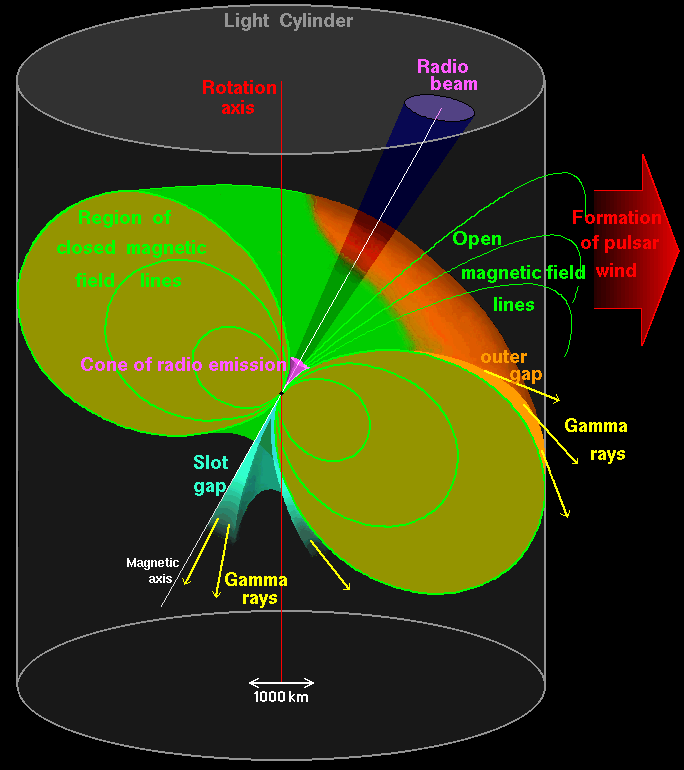 Spin-down power 
Edot = dErot/dt = 4π2I Pdot  P-3
L = η Edot
L – luminosity
η – radiative efficiency
Detected RPPs:
~2000  in radio
~10      in optical (+NIR+UV)
~130    in X-rays
~170    in γ-rays
[Speaker Notes: 7]
RPPs detected in X-rays (red dots) and γ-rays (blue stars)
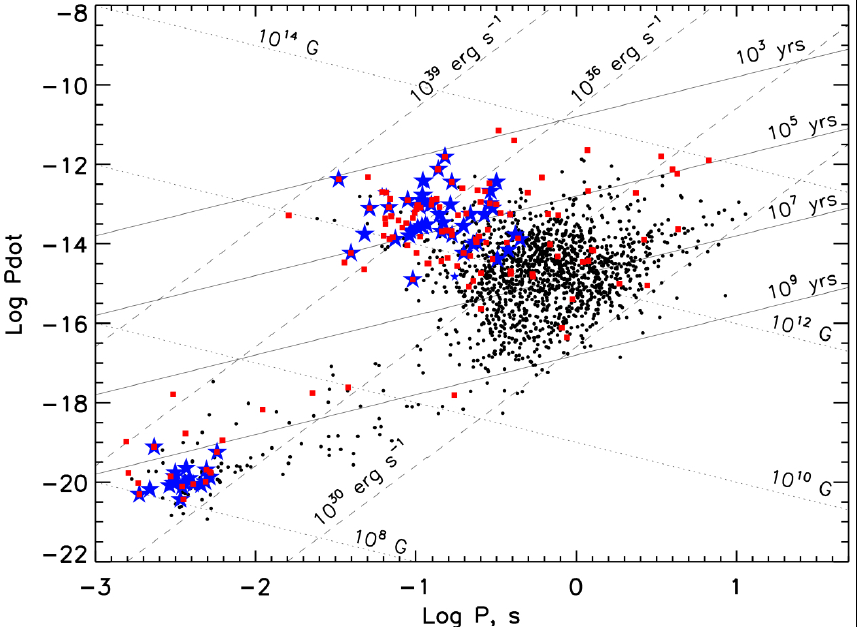 RPPs detected in γ-rays (Hou et al. 2014)
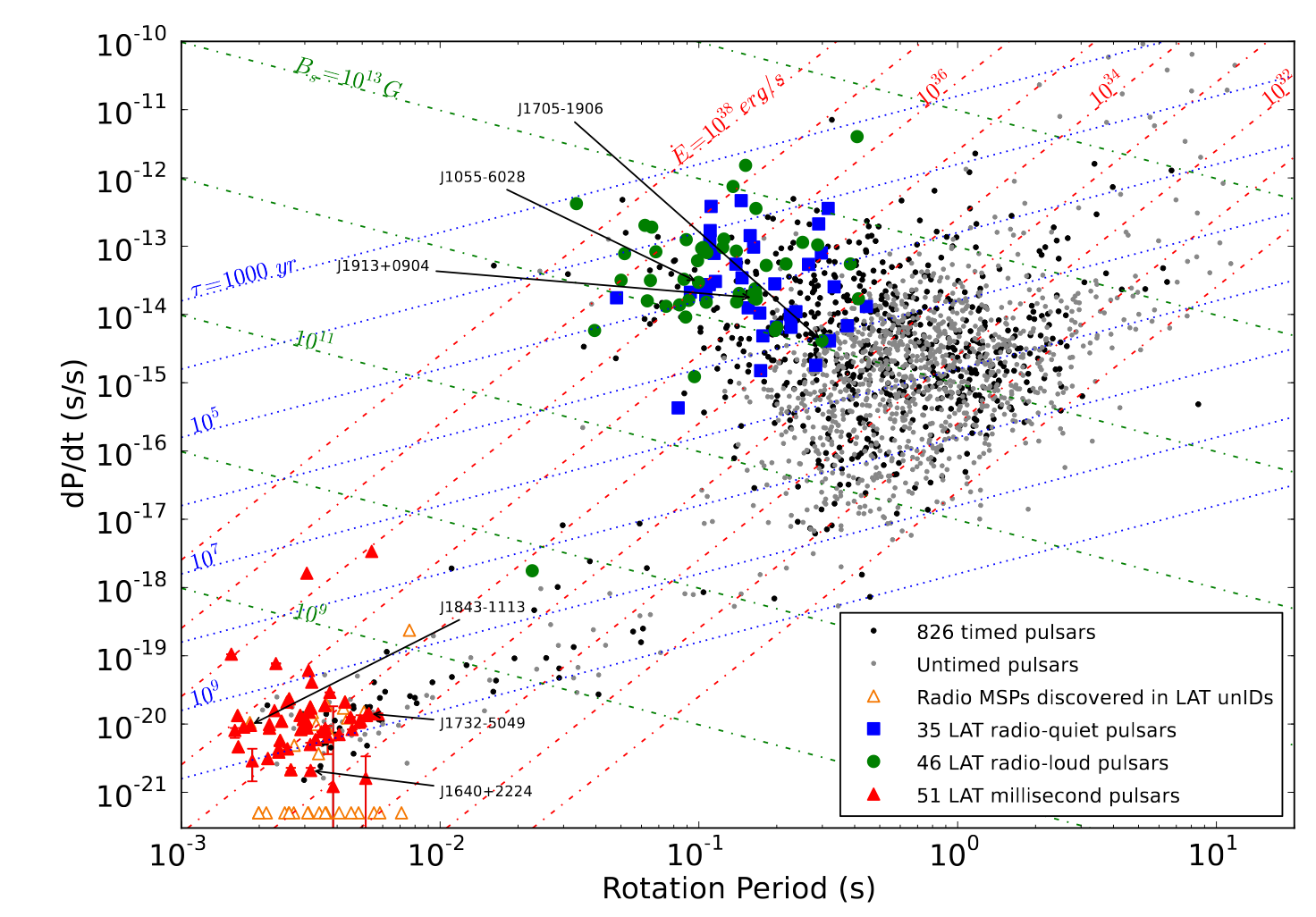 RPPs exist due to constant supply of relativistic e-e+ into magnetosphere.
X-rays from magnetosphere, PWN, and NS surface
fast rotation + strong magnetic field
electric field
relativistic e+e- in
magnetosphere
pulsar wind
magnetospheric emission
(synchrotron & curvature)
heated polar caps
(thermal)
PWN
(synchrotron)
hot bulk NS surface
(thermal)
X-rays
[Speaker Notes: 9]
Emission components in RPPs:
Nonthermal – seen from radio to gamma-rays
Magnetosphere (pulsed)
PWN (if the PWN is not resolved; unpulsed)
Thermal – seen from UV to soft X-rays
Bulk NS surface (heat is stored/produced inside NS)
Hot polar caps (heated by magnetospheric activity)
[Speaker Notes: 10]
Multiwavelength spectra of RPPs
Example: Spectrum of PSR B1055-52 (τ = 535 kyr, 
Edot = 3×1034 erg/s) from  optical  to gamma-rays
Optical, hard X-rays, γ-rays:
magnetospheric emission – 
~ power law with exponential cutoff at GeV energies
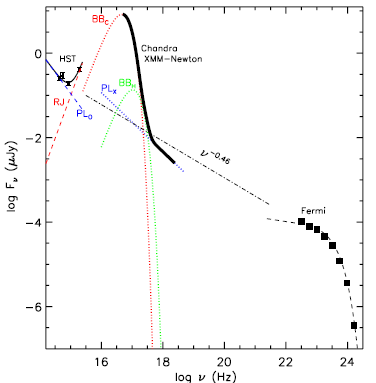 Fν (ν)
UV, soft X-rays:
thermal emission from NS 
surface – resembles black-
body, seen as  a“hump” on
the magnetospheric
spectrum
(Mignani, Pavlov, Kargaltsev 2011)
Zoom-in on X-ray spectrum of PSR 1055-52 
(Chandra+ROSAT)
Two thermal
components:
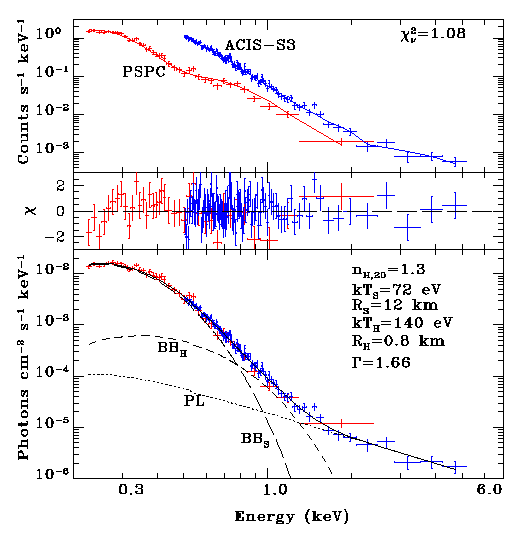 Soft thermal:
72 eV, 12 km
Hard thermal:
140 eV, 0.8 km
Magnetospheric
component:
power-law,
photon index
Γ = 1.7
(Pavlov et al. 2002)
Another example: Spectral efficiency of the Vela pulsar 
(τ = 11 kyr, Edot = 7×1036 erg/s) from radio to gamma-rays
ην = ν Fν 4πd2/ Edot  -- “spectral efficiency”
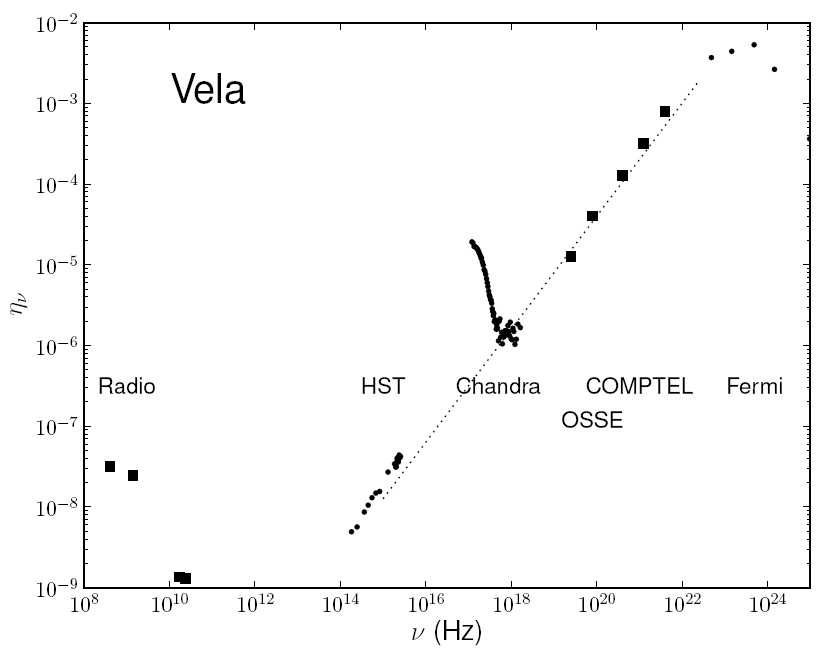 thermal hump
Three main components: coherent magnetospheric (radio), incoherent 
magnetospheric (NIR through gamma-rays), thermal from NS surface, 
including polar caps (FUV – soft X-rays)
In some young RPPs the magnetospheric component buries the thermal one. Example: XMM spectrum of PSR B1509-58
(τ = 1600 yrs,  Edot = 1.8×1037 erg/s)
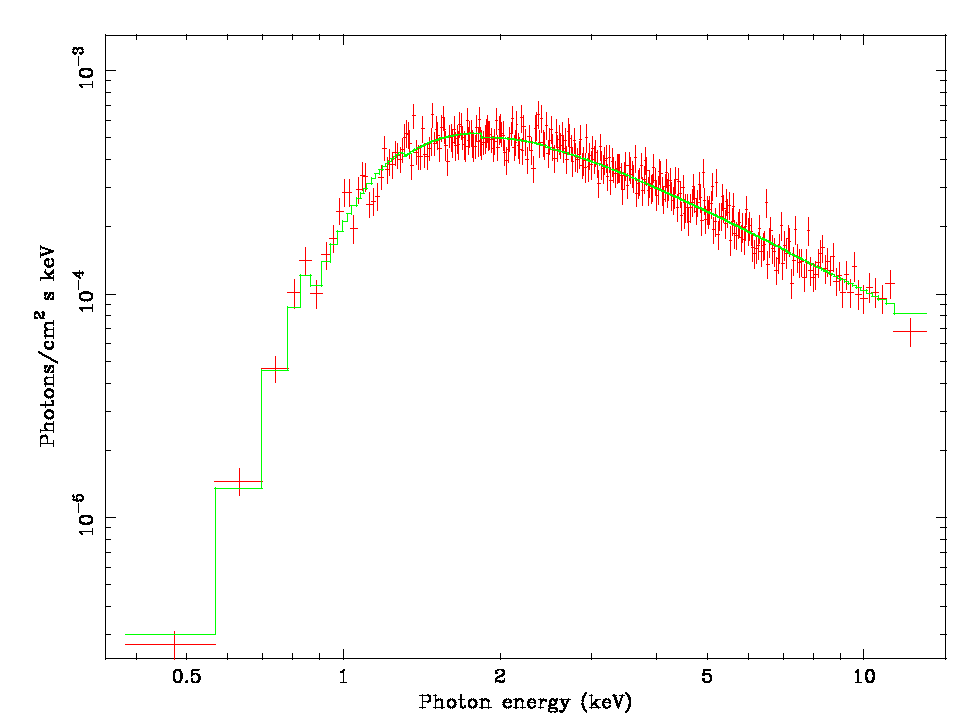 No “thermal hump”
Photon index
Γ  = 1.3

Absorbing column
NH = 9×1021 cm-2
Hard X-ray properties of pulsars
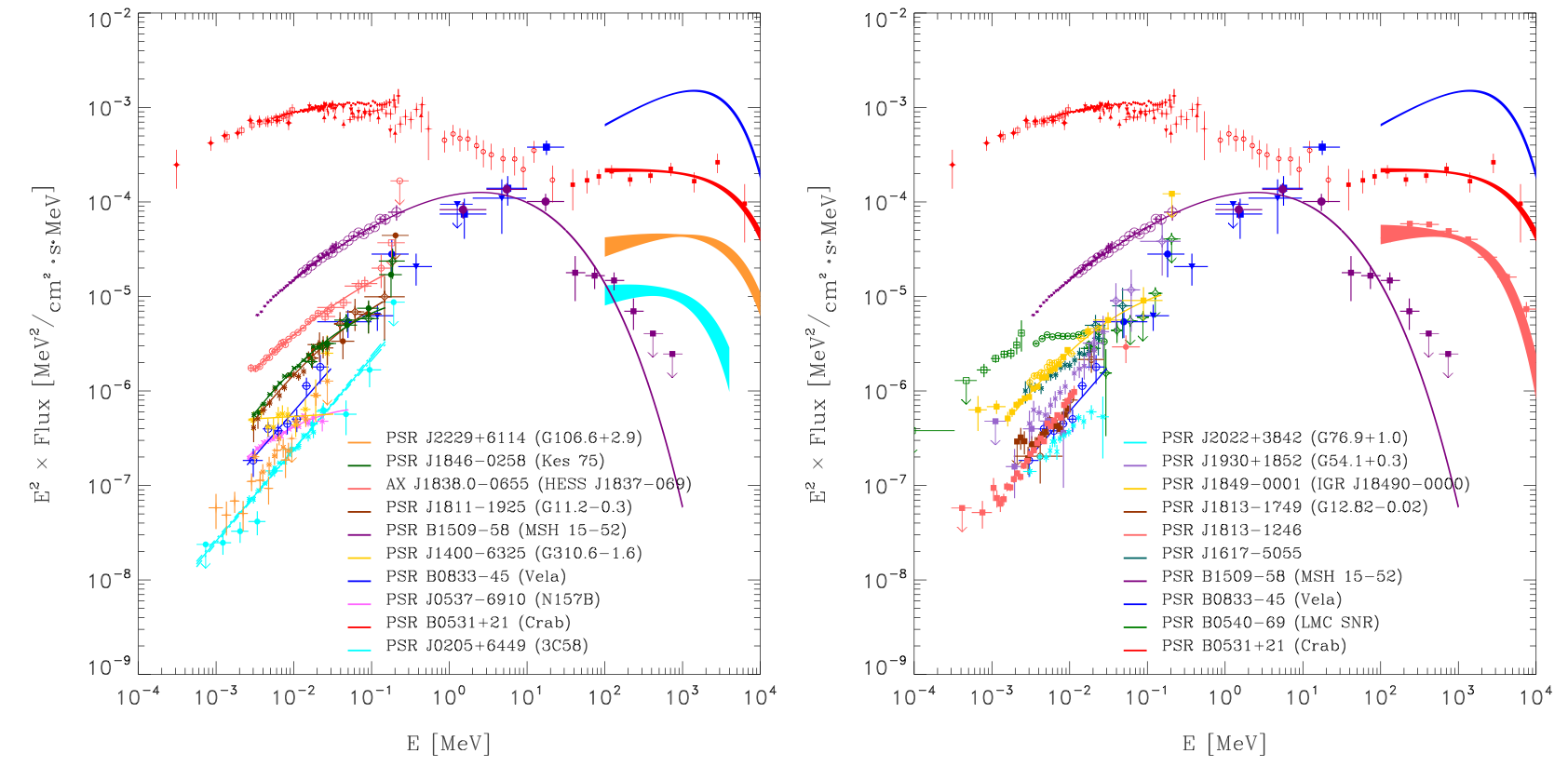 Kuiper and Hermsen (2015)
There can be bright gamma-ray pulsars that are dim in hard X-rays.  
Example: PSR J1833-1034 in SNR G21.5-0.9  
Different geometry of the beams in gamma-rays and hard X-rays or different components?
12
Non-thermal (magnetospheric) X-ray emission from RPPs
13
X-ray luminosity and efficiency of magnetospheric emission vs. Edot
Lx generally grows with Edot (as expected) but ηX shows a very large 
scatter, ηX ~ 10-6 – 10-2   Lx depends not only on Edot !
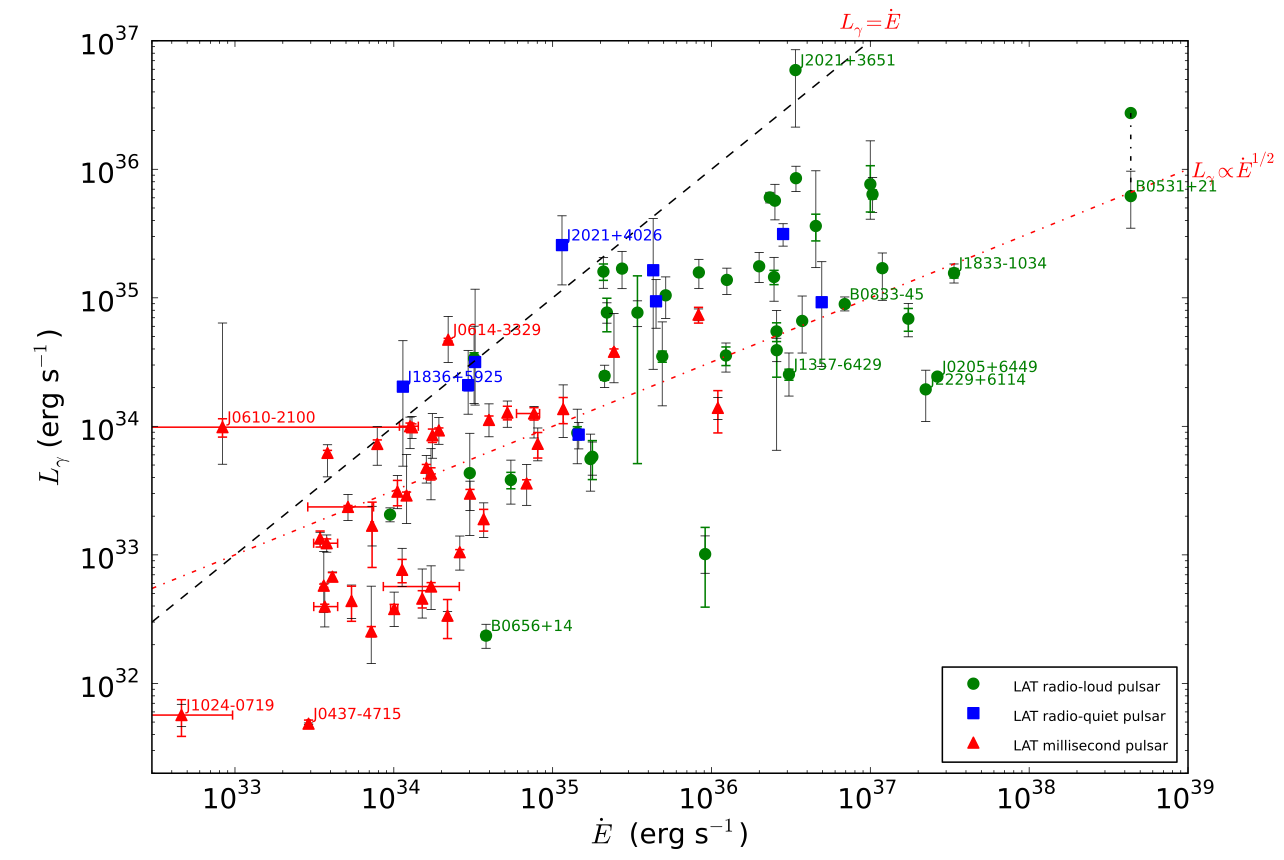 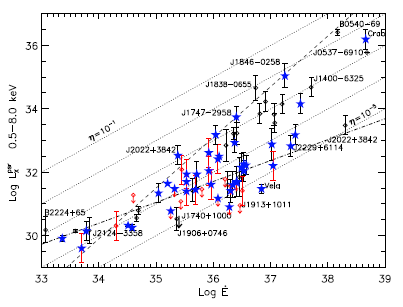 Abdo et. Al. 2012
Kargaltsev. et al 2012
There may be the change in the correlations between around
                               Edot~1034-1035 erg/s
[Speaker Notes: MOVE]
Nonthermal X-ray spectra of RPPs
Magnetospheric component: usually Fν ~ ν  ̵Γ+1
Slopes (photon indices)
Γ ~ 1   ̵  3
Spectra tend to become
steeper (softer) with 
increasing age 
(i.e.,  decreasing Edot)?
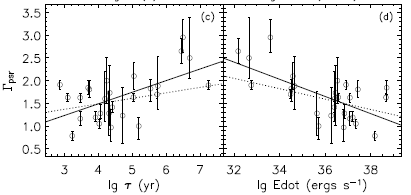 However, photon indices
may be overestimated
for old pulsars (if there is
a thermal polar cap
component).
(Li, Lu, Li 2008)
Magnetospheric component is probably synchrotron radiation generated by power-law distribution of accelerated electrons 
(p = 2Γ-1 ~ 1 – 5)  in the “outer (slot) gap” (B ~ 106 – 108 G).
See, however, recent critique in Kisaka & Tanaka 2015
[Speaker Notes: MOVE]
Multiwavelengths spectra of nearby middle-aged bright pulsars
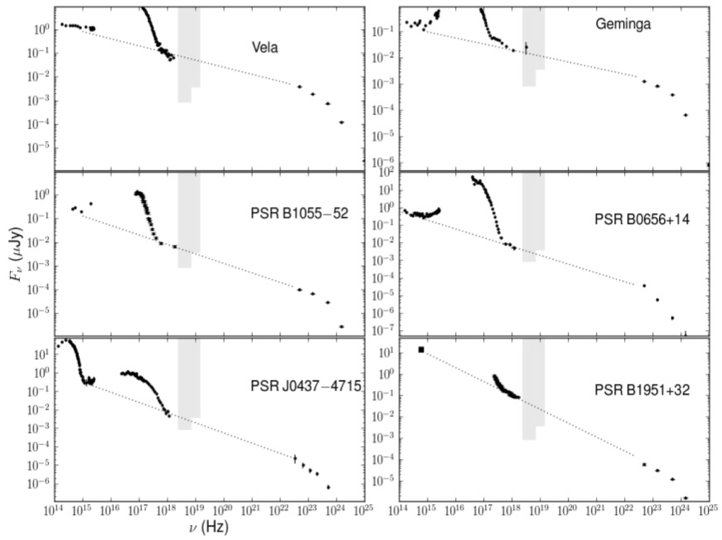 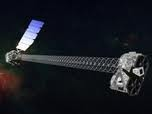 Shaded areas 
are the NuStar 
sensitivity limits
and energy range
Durant et al. (2011)
Questions: What is the physical mechanism(s) of the multiwavelength nonthermal emission? Where in the magnetosphere it is produced? Do different frequencies correspond to different regions of magnetosphere or different emission mechanisms?
A nearby neutron star PSR B0656+14: Multiwavelength observations
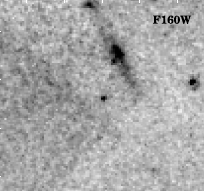 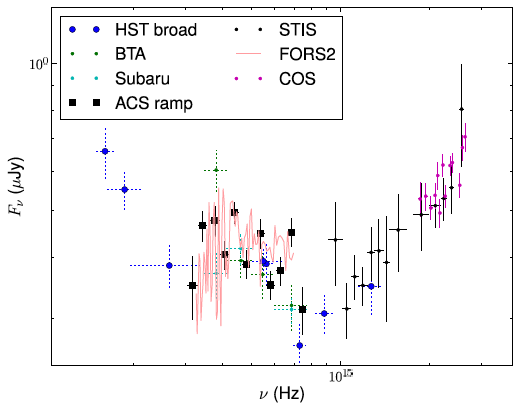 Non-monotonic, NIR through 
far-UV spectrum
The field of B0656+14 in the 
near-infrared.
Multiwavelength spectrum:
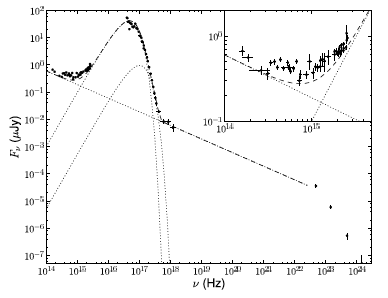 Durant et al. (2011) - photometry
Zharikov et al. (2006) - spectroscopy
Durant et al. 2011
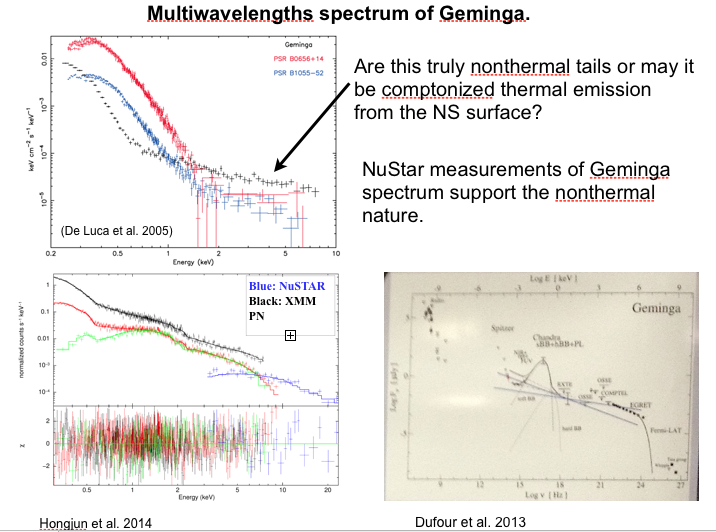 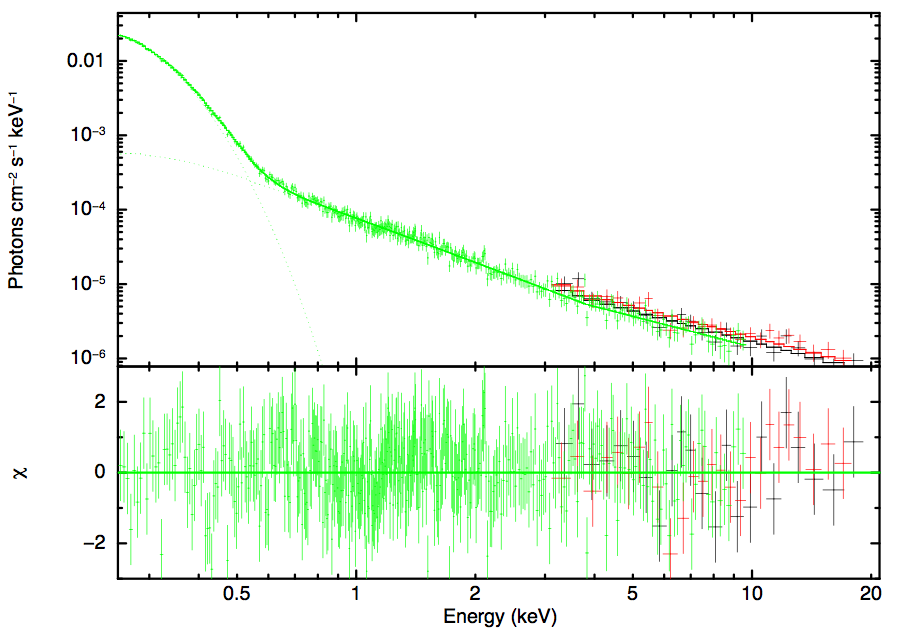 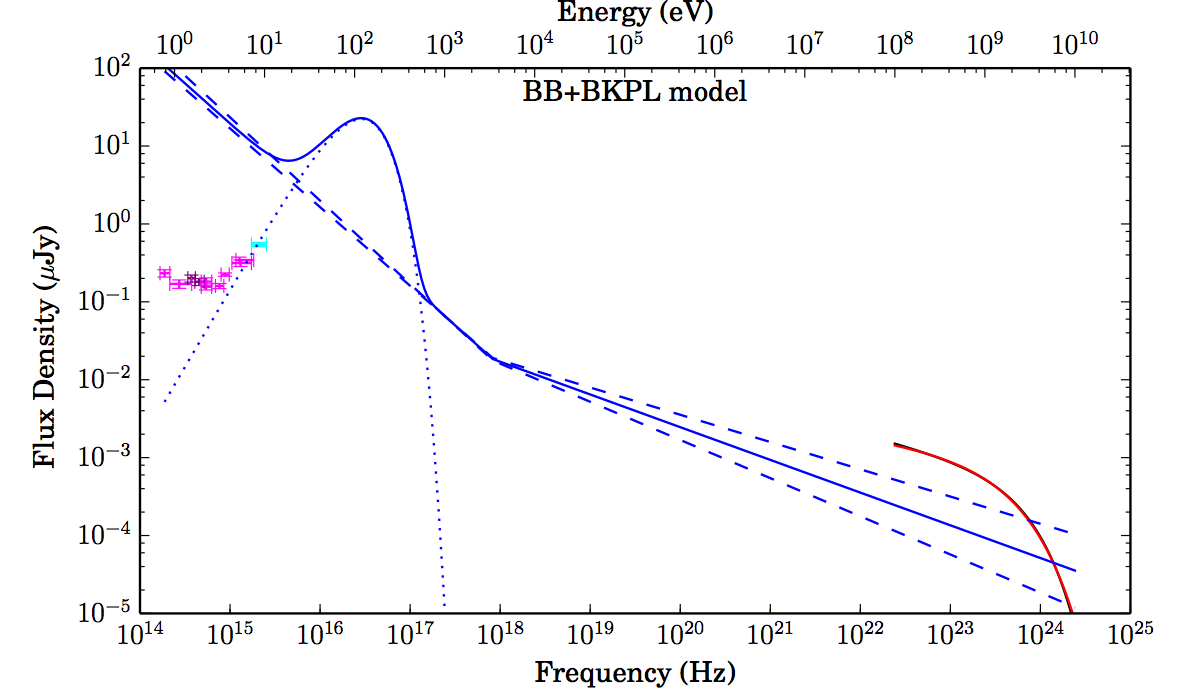 Green – XMM
Red - Nustar
18
Gotthelf et al. 2014
Gotthelf et al. 2014
Thermal emission from the bulk of NS surface
Heat is stored (produced) inside the NS:
Residual heat from NS formation: Amount of heat decreases with age (NS cooling via neutrino and photon emission)
Internal heating (e.g., magnetic field decay, frictional heating, 
 rotochemical heating, etc): Additional heat is supplied throughout
 NS lifetime.
Is seen from NSs of all types; shifts from X-rays to UV-optical
with age; optimal age for X-ray observations: 10 kyr – 1 Myr.
[Speaker Notes: 17]
Thermal soft (bulk surface) and thermal hard (polar 
cap) components: Usually fitted by blackbody spectra.
Example: XMM spectrum of PSR B0656+14 (τ = 110 kyr, Edot = 3.8×1034 erg/s
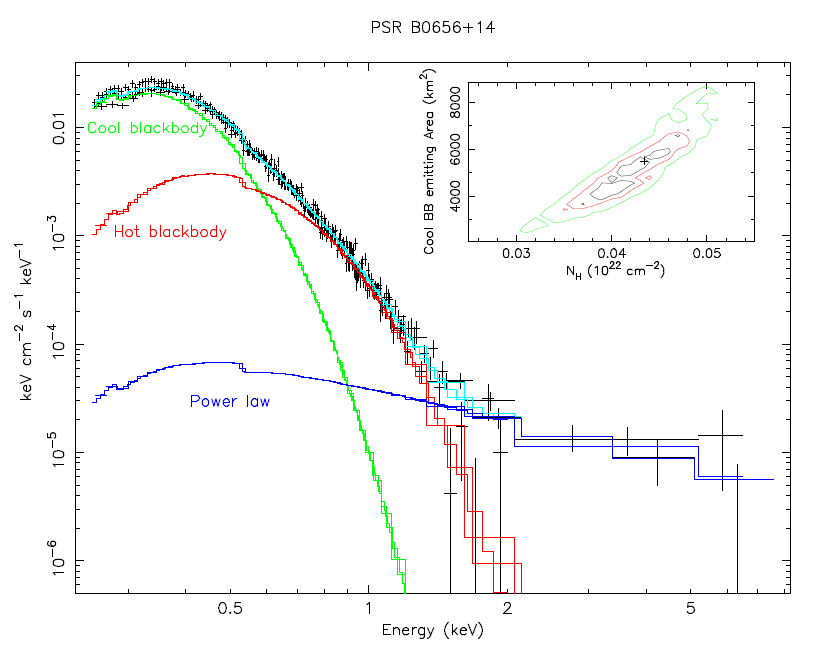 kTS = 55 eV, RS = 20 km
kTH = 110 eV, RH=1.8 km
Γ = 2.1
Typical blackbody
temperatures:
kTS = 30 – 200 eV
(seen up to t ~ 1 Myr)
kTH ~ 100 – 400 eV
(possibly seen in old 
RPPs also)
(De Luca et al. 2005)
Cooling evolution depends on the properties internal NS matter
(equation of state, superfluidity) and NS mass (core density)
ν emissivity vs. density
Temperature vs. age
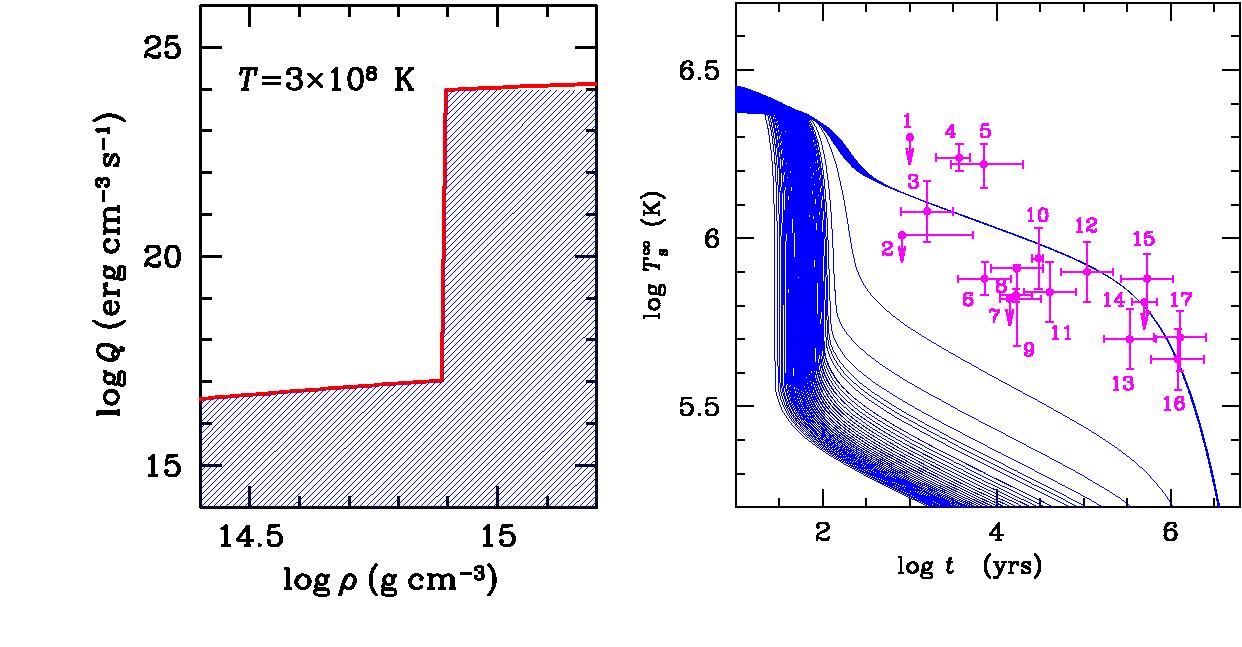 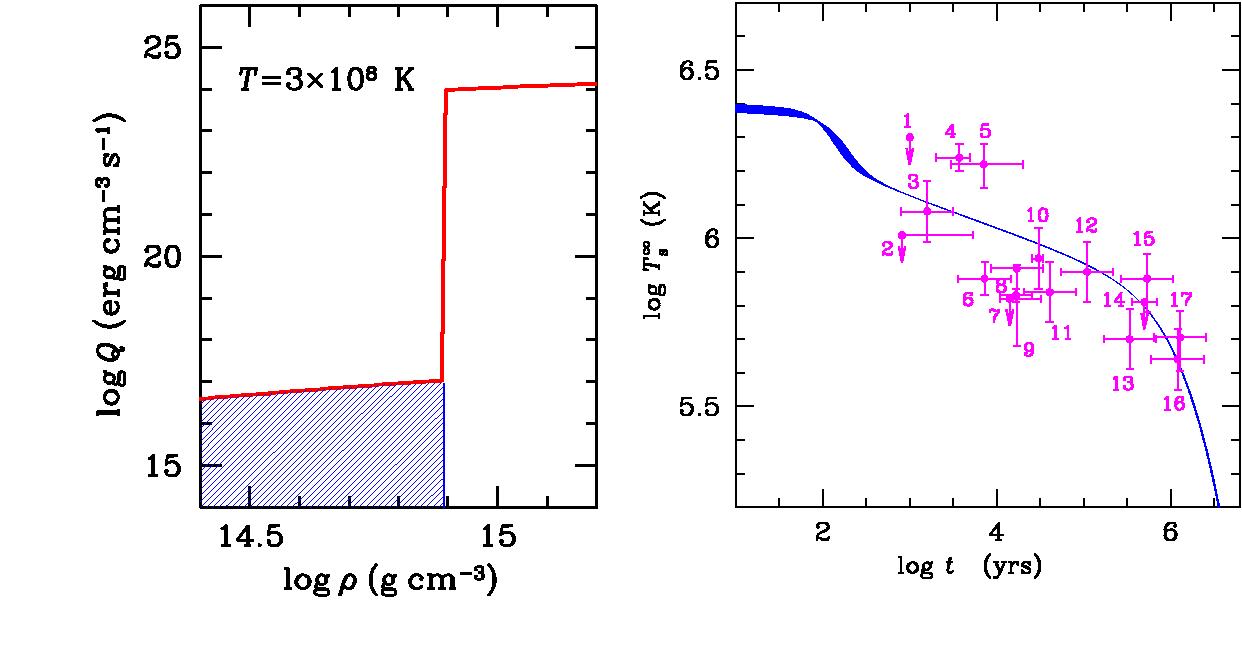 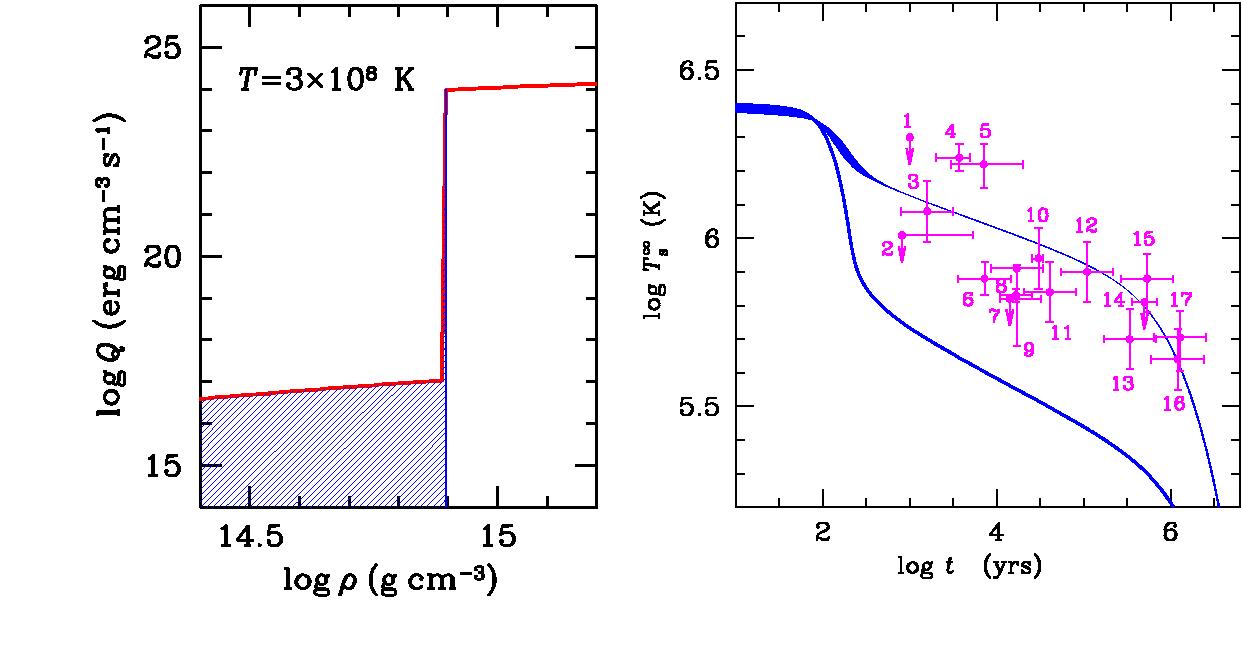 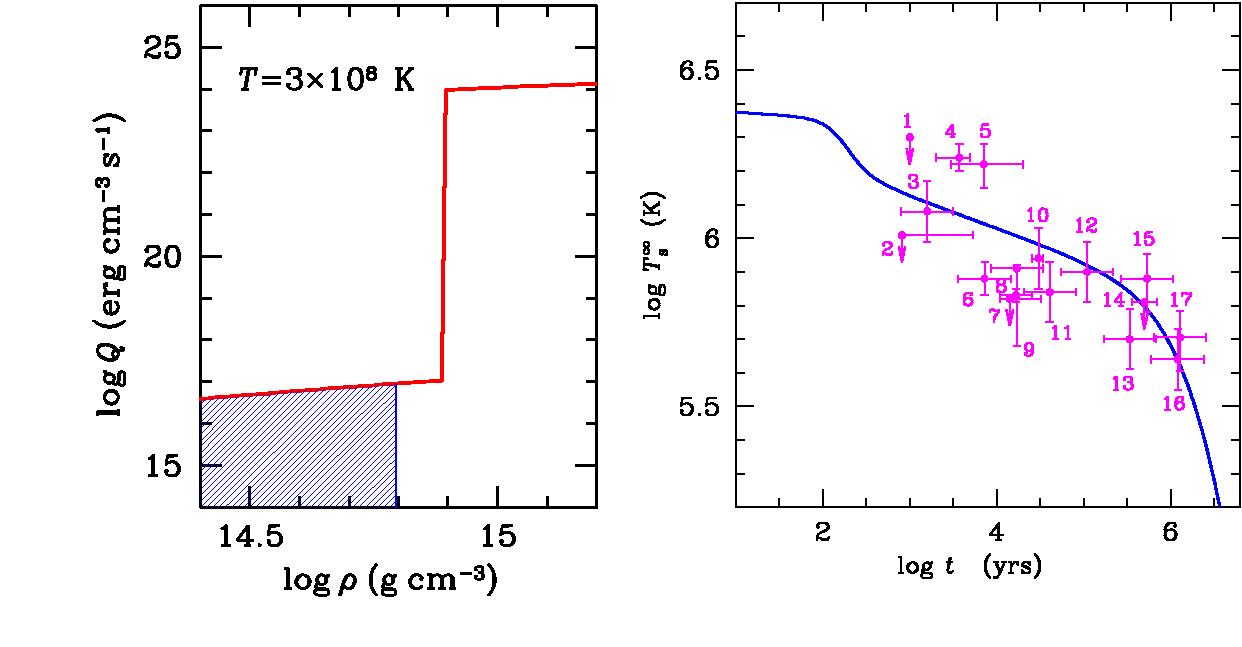 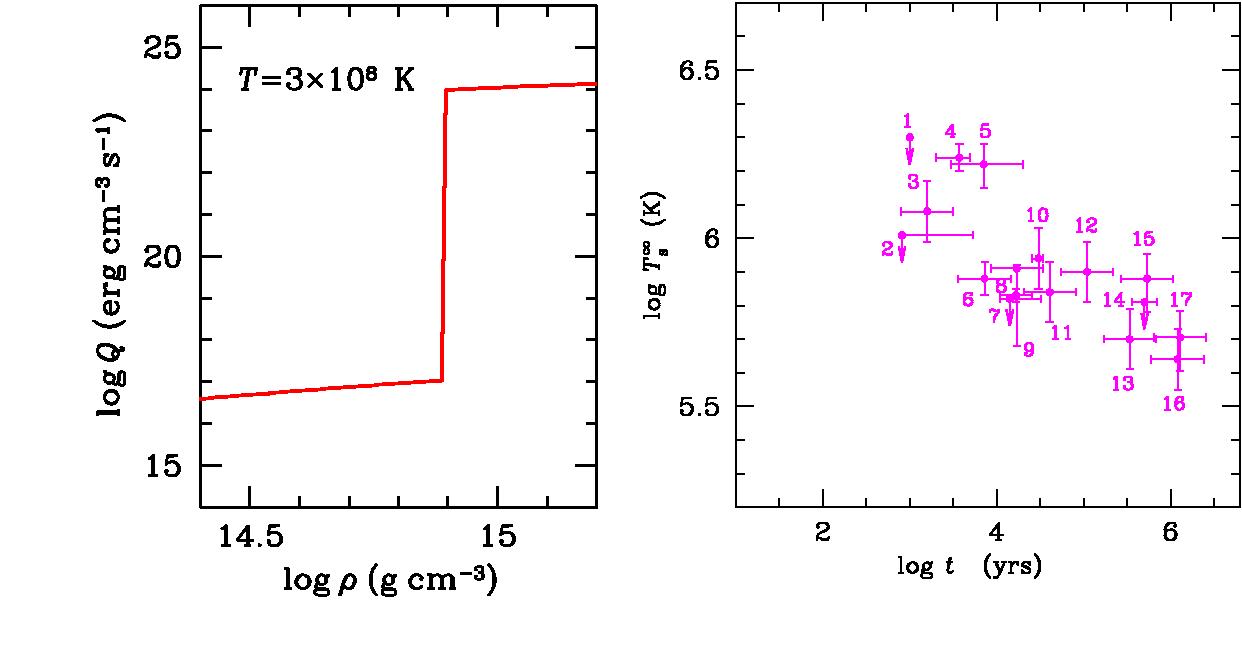 1=Crab
2=PSR J0205+6449
3=PSR J1119-6127
4=RX J0822-43
5=1E 1207-52
6=PSR J1357-6429
7=RX J0007.0+7303
8=Vela
9=PSR B1706-44
10=PSR J0538+2817
11=PSR B2234+61
12=PSR 0656+14
13=Geminga
14=RX J1856.4-3754
15=PSR 1055-52
16=PSR J2043+2740
17=PSR J0720.4-3125
Modified and direct URCA
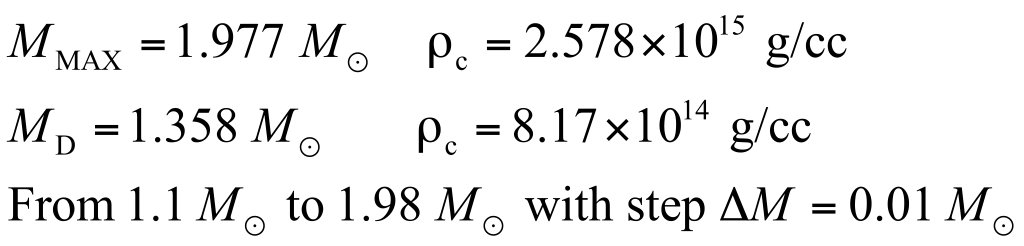 (Courtesy of D. Yakovlev)
[Speaker Notes: 18]
The above cooling models neglect effects of magnetic fields, which may be substantial if (internal) B >1013-14 G at the present time or it was large in the past.
Indications of positive correlation between surface 
temperature and magnetic field   (Pons et al. 2007).
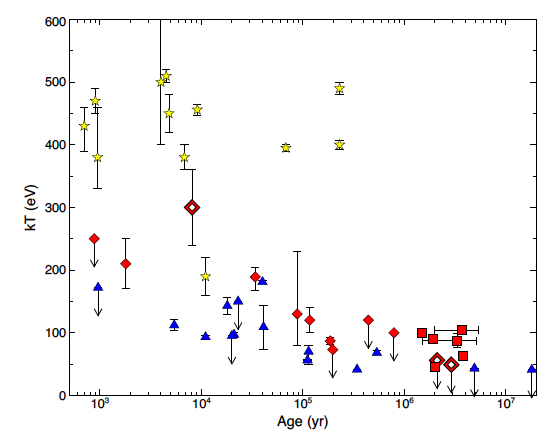 magnetars
high-B pulsars
TEINSs
Olausen et al. 2013
normal RPPs
RPPs could have higher magnetic fields at younger ages 
due to  magnetothermal evolution (Aguilera et al. 2008, 
Pons et al. 2009, Vigano et al. 2013)
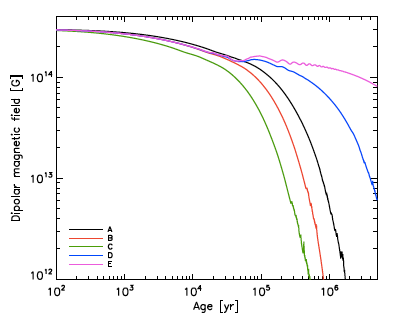 (Vigano et al. 2013)
This leads to hotter NS surface due to Joule dissipation, with
different temperatures at the magnetic pole and equator
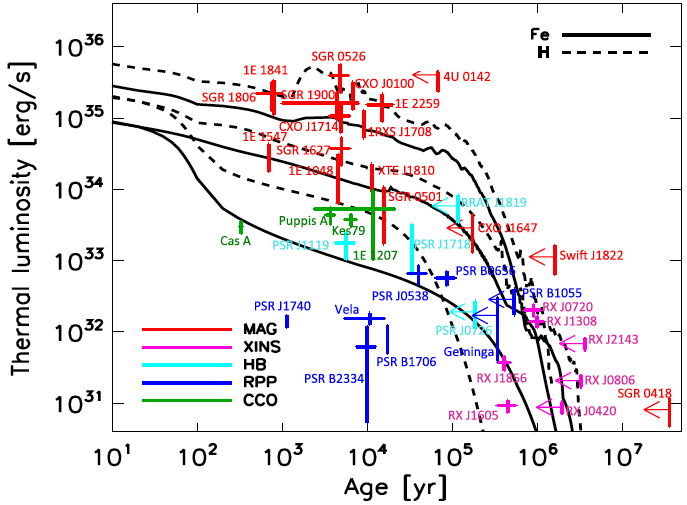 (Vigano et al. 2013)
Note the uncertainties are still  quite large for many objects
because the are multiple components in their X-ray spectra
and one needs to isolate the one corresponding to the
emission form bulk of the NS surface.
About old RPPs spectra:
Spectra of old pulsars can be fitted by PL models with large 
photon  indices, Γ ~ 3 – 4, but such fits usually yield too high 
absorbing column NH (sometimes higher than the total 
Galactic NH).
Reasonable NH values can be obtained in two-component 
PL+BB fits, indicating that there are magnetospheric and 
thermal (polar cap) components.
Example:            Spectrum of PSR J0108-1431, the oldest 
nonrecycled RPP detected in X-rays (Posselt et al. 2012)
PL fit:  Γ = 3.1, NH = 5.5×1020 cm-2 (vs. total Galactic 
                                                     NH = 2.1×1020 cm-2)
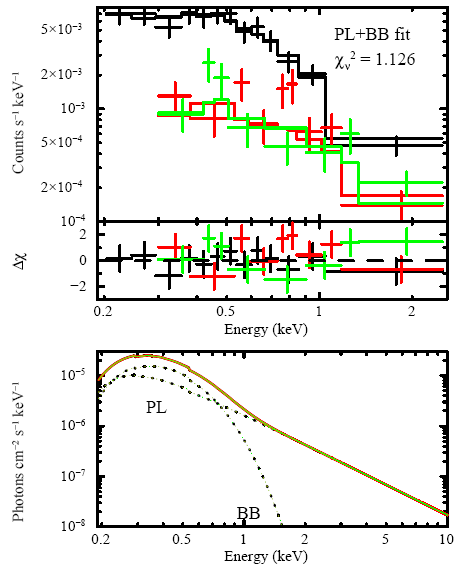 PL+BB fit:
= 2,
kT = 110 eV,   R = 46 m, 
NH = 2.3×1020 cm-2
A dozen of “old” (τ ≥ 1 Myr, Edot ≤ 1034 erg/s) non-recycled RPPs have been detected recently with Chandra and XMM, including the 170 Myr old PSR J0108-1431 (Posselt et al. 2012).
X-ray efficiency of old RPPs, ηX ~ 10-3 – 10-2, is higher that in 
younger ones  (~ 10-5 – 10-3).
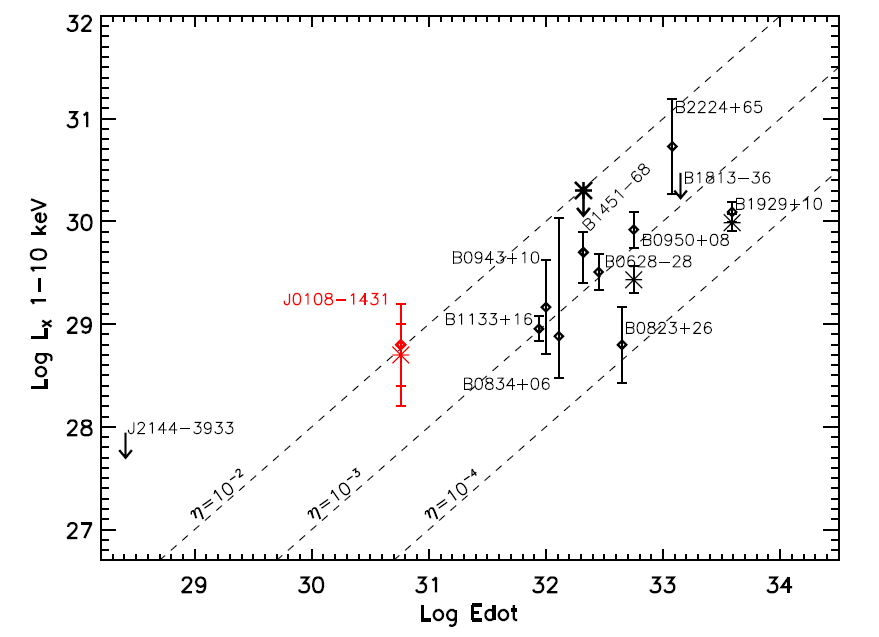 Possible reasons:
e-e+ are accelerated to
lower maximum energies 
maximum of spectral
efficiency moves to lower
photon energies
Efficiency of polar cap
heating grows with 
decreasing Edot 
(Harding & Muslimov 2001)
[Speaker Notes: MOVE]
Recent detection of “Double pulsar” system in far-UV
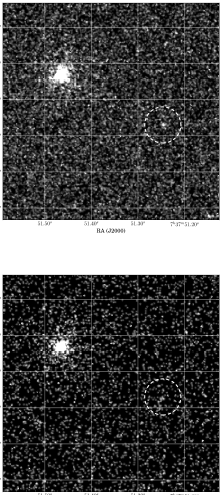 We believe we measured  the NS surface temperature
of 0.4-0.5 MK, although the spectral slope could not be
measured in our observations.


Most likely the emission comes from millisecond pulsar.
F125LP
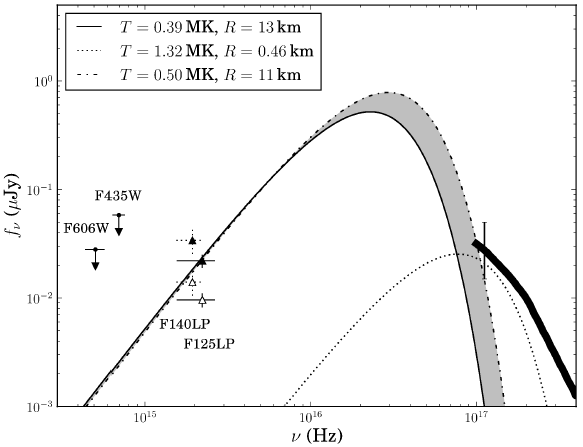 Durant et al. (2014)
F140LP
[Speaker Notes: REFERENCE]
A nearby 5-Gyr-old, millisecond PSR J0437-4715
Multiwavelength spectrum:
Thermal components:
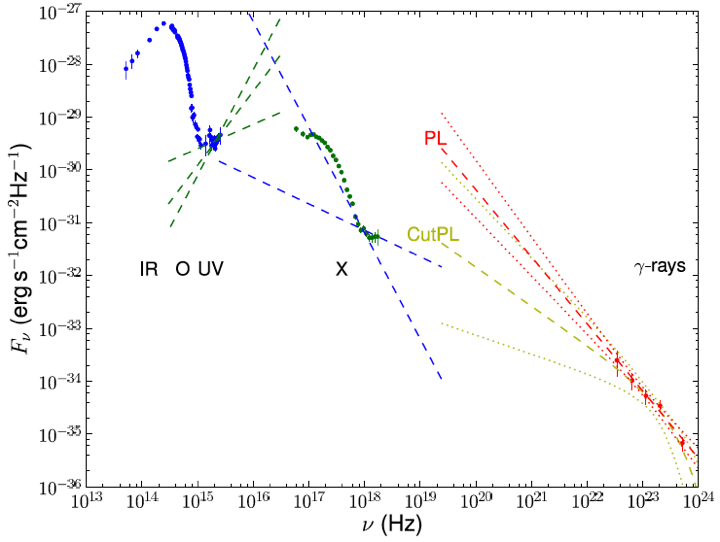 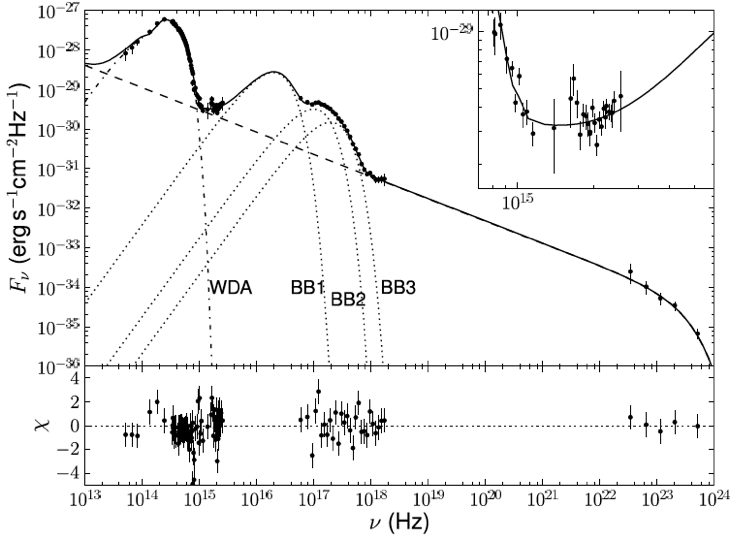 T=100,000K
We need to 
understand 
full surface 
T distribution.
Durant, Kagaltsev  et al. 2012
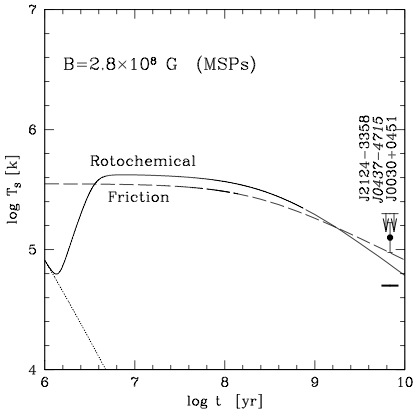 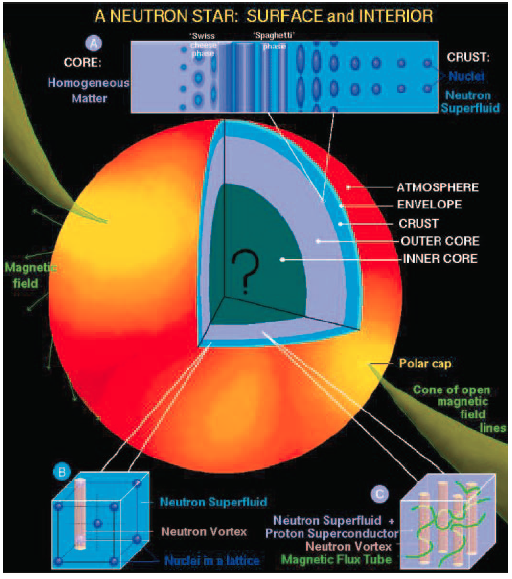 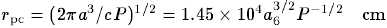 Result: surface temperature measurement for a
5-Gyr-old neutron star.  The temperature much
 higher than standard model predictions, there 
could be a heat source inside this very old star.
Fernandez & Reisenegger 2005
Note:
True shapes of thermal spectra (hence inferred temperatures 
and sizes) are not very certain
Reason: Spectra emitted from atmospheres or solid surfaces
 differ from the Planck spectra, may also show spectral features.
For instance, H or He atmosphere model fits yield effective 
temperatures a factor of ~1.5 – 2 lower, and sizes ~3 – 10 times 
larger than the BB fits (Pavlov et al. 1995; Zavlin et al. 1996).
Therefore, the surface temperatures and NS radii inferred from 
spectral fits should be used with caution. The bolometric 
luminosities are less sensitive to spectral models, more certain
if the distance is known with a reasonable accuracy.
Evidence for spectral features in the X-ray spectra of RPPs
32
Theoretical insights for pulsars:
Modification of surface emission (in UV and soft X-rays) by resonant cyclotron scattering in the magnetosphere, or absorption in atmosphere:
Mitrofanov & Pavlov 1982
Rajagopal & Romani 1997
Ruderman 2005
Lyutikov & Gavriil 2006
…
Is there a mildly-relativistic plasma in the closed field zone?
Luo & Melrose 2007
Timokhin et al. 2012
33
Some RPPs may show phase-dependent absorption features
Example:  XMM data on PSR J1740+1000
(Edot = 2.3×1035 erg/s, τ = 23 kyr, B=1.8×1012 G)
Spectra at three phase intervals
(Kargaltsev et al. 2012)
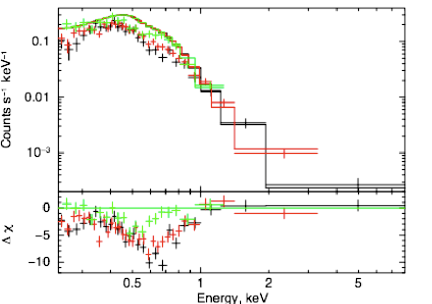 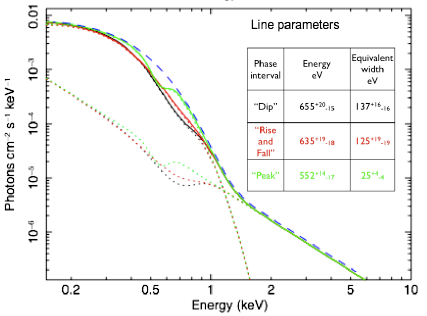 Absorption feature(s) @ 0.5-0.6 keV and perhaps 0.2-0.3 keV
Central energy and depth vary with rotation phase
Cyclotron absorption in  “radiation belts” (closed magnetic field line zone),
@ B ~ 5×1010 G?
Absorption by “metals” in the NS atmosphere??
[Speaker Notes: 21]
Spectral features in magnetars:
Clear phase-dependent spectral feature:
SGR 0418+5729 (Tiengo et al. 2013)
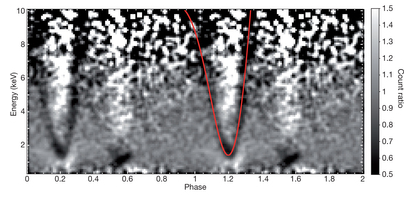 A hint of phase-dependent spectral feature:
SGR 0501+4516  (Camero et al. 2014)
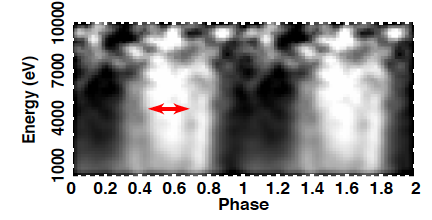 Long XMM-Newton observations
are needed to  produce comparable
quality phase-energy diagrams for
the three RRPs whose spectra
suggest spectral features.
[Speaker Notes: REFERENCE]
Spectral features in thermally-emitting INS (TEINSs):
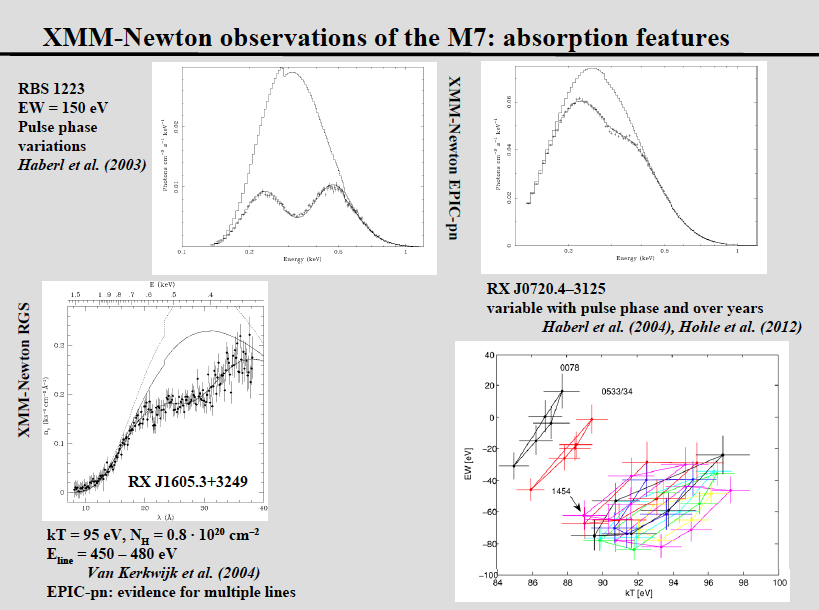 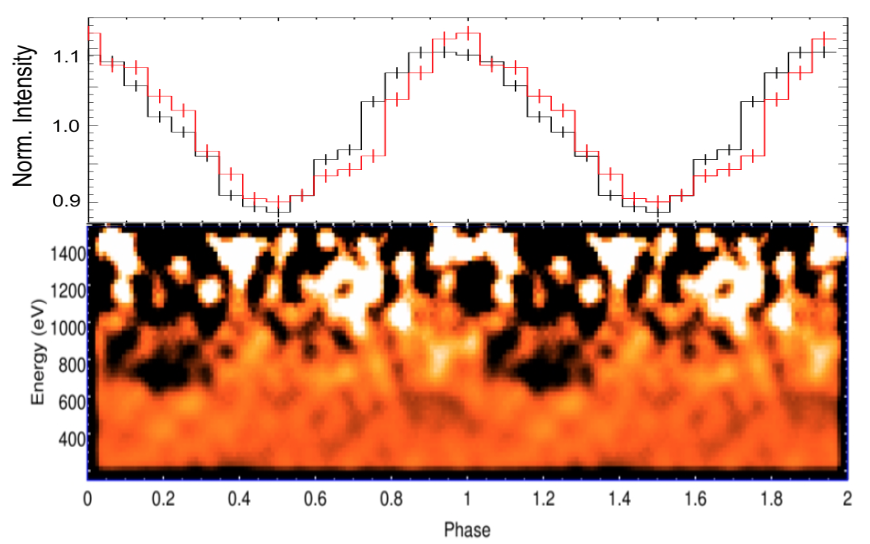 Borghese et al. 2015
Slide adopted from 
Frank Haberl
The nature of observed spectral features
At least in some objects the features could be explained by non-uniform temperature distribution (Viganò et al. 2014)


In others they seem too narrow  for such interpretation 


Further modeling and high-quality data  are needed to understand the nature.
[Speaker Notes: REFERENCE]